Connecticut R1983HES/HES-IE Process, Impact, and NTG Evaluation

Study Kick-off

Doug Bruchs and Fred Schaefer, Cadeo
Lisa Wilson-Wright and Nicole Rosenberg, NMR
Glenn Gavi and Shawn Bodmann, DNV GL




August 14th, 2020
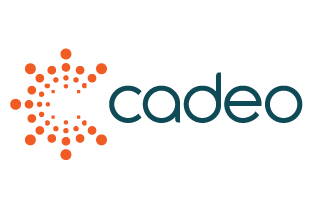 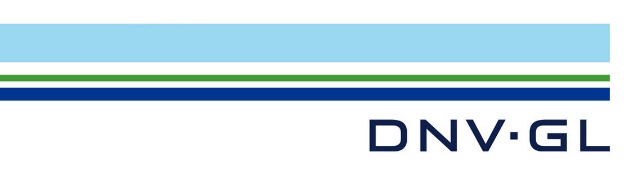 [Speaker Notes: DOUG]
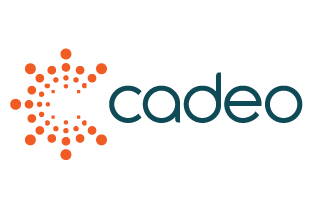 Doug Bruchs
Overall Project Lead
Lead Team Members
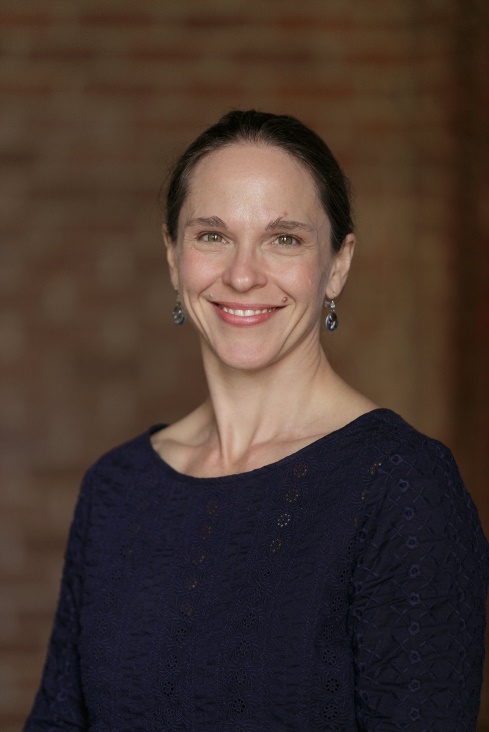 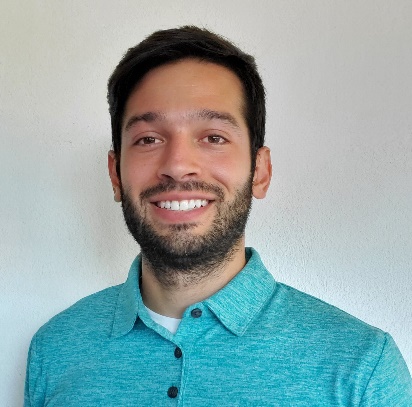 Fred Schaefer
Impact Lead
Lisa Wilson-Wright
Process & NTG Lead
Glenn Gavi
Data Intake & Profiling Lead
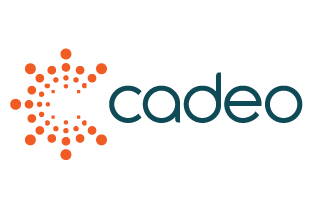 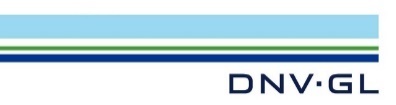 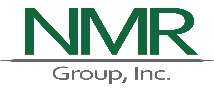 1
[Speaker Notes: DOUG]
Kickoff
Process Evaluation
Stakeholder IDIs
Participant Surveys
Program Material and Data Review
Impact Evaluation
Billing Analysis
Building Simulation
Engineering Algorithms
Realization Rate Analysis
NTG Analysis
Data Management and Customer Profiling
Data Preparation and Management
Customer Profiling
Benchmarking and Reporting
Task Overview
2
[Speaker Notes: DOUG]
Process 
Evaluation Priorities
Determining effectiveness of the program overall and of recent program updates 
Analyze historical participation trends
Provide prospective-focused recommendations
Process
3
[Speaker Notes: NICOLE/JOANNE]
Process 
Impact   
Interviewees
Program staff IDIs (n=2)
CAA-oversight IDI (n=1)
Vendor IDIs (n=up to 40)
Research Topics
Program delivery
Drivers and barriers
Financing and incentives
Data collection
Add-on measure penetration
Customer experience
Quality assurance
Non-participant spillover
DOE Home Energy Score option
Health and safety barriers
Task 2a – Stakeholder IDIs
4
[Speaker Notes: NICOLE/JOANNE]
Process 
Impact   
Sample
n=600 HES & n=600 HES-IE
Adequate sample sizes for NTG &                                        persistence for key measures (n=40 to 67) 
Research Questions
Awareness
Satisfaction and engagement
Drivers and barriers to participation
Adoption of add-on measures
Financing
Application experience
Wait periods
Incentives and co-pays
Vendor performance
Attitudes towards DOE Home Energy Score option
Measure installation rates and functionality
Net-to-gross (NTG) for HES
Possibly NEIs
Task 2b – Participant Web Surveys
5
[Speaker Notes: NICOLE/JOANNE]
Process 
Impact   
Program materials
Quality
Clarity
Consistency
Comprehensiveness
Accuracy
Facilitation of financing
Accessibility to incentives
Integration of DOE Home Energy Score
Program data
Performance metrics
Quality
Consistency
Wait periods
Vendor performance
Add-on measure penetration
Task 2c – Material & Data Review
6
[Speaker Notes: NICOLE/JOANNE]
Impact   
Evaluation Priorities
Robust gross and net savings
Measure-level results for utility and delivered fuels
Realization rates, including drill-down on deviations and, if necessary, recommendations for improvement
Compare process and results with Recurve’s efforts 
Transparency and documentation
Impact
7
[Speaker Notes: DOUG]
Impact   
Approach
Blend billing analysis, engineering algorithms, and building simulation to evaluate every measure
Provides measure-level savings for delivered fuels, various replacement scenarios, changes over time
Complementary to Recurve’s whole-home approach
Impact
* Engineering Adjusted Billing Analysis = high level billing analysis with algorithm or  building simulation to disaggregate savings for individual measures
8
[Speaker Notes: DOUG]
Impact   
Recurve
Aware that Recurve is supporting HES/HES-IE implementation, includes estimating savings for 2017-2018 (Both efforts need at least a year of post-data to weather-normalize and provide ex post savings)
Designed a multi-faceted, best practice-based impact approach that complements, leverages, and aligns with Recurve’s efforts
Complementary. Measure-level and delivered fuel savings using multiple approaches
Leverage. Use data that UI and Eversource provided to Recurve to ensure consistency and avoid redundancy
Alignment. Side-by-side comparison with Recurve’s processes and results
Impact
9
[Speaker Notes: DOUG]
Impact   
Billing Analysis
Preferred impact approach
Ideal for whole-home or larger savers (e.g., lighting and Wx)
Monthly post program regression (PPR) models
Treatment group of 2017/18* participants 
Control group of “future” (2019*) participants using matched control group (MCG) method*
*Able to shift to include 2019 in treatment and Q1 2020 in control if data are available/participation levels sufficient; Covid-19 also a factor (potentially limits extrapolation)
Control for cross-program participation, including non-utilities measures (for HES-IE)
Integrate detailed survey findings for subset of analyzed participants; allows for additional specifications
Task 3a – Billing Analysis
10
[Speaker Notes: FRED]
Impact   
Building Simulation
Works better than billing analysis for certain measures (e.g., frequently bundled measures like air sealing, attic, wall, and basement/floor insulation)
Use NREL’s BEopt modeling software
Use a series of models reflecting prevalent HES/HES-IE home types and heating/cooling combinations
Calibrated for both programs using billing analysis
Provide BEopt models, as well as supporting analytical workbooks as deliverables, aids program planning
Task 3b – Building Simulation
11
[Speaker Notes: FRED]
Impact   
Engineering Algorithms
Works best for smaller savings measures that are not subject to interactive effects (e.g., DHW measure like showerheads and aerators)
Used to calculate delivered fuel savings (through engineering adjustments to billing analysis results)
Inputs and values from program data
Savings algorithm from PSD
Comparison of PSD and evaluation inputs, including explanation of any differences
Provide supporting analytical workbooks as deliverables, which can also support program planning
Task 3c – Engineering Algorithms
12
[Speaker Notes: FRED]
Impact   
Process 
Additional tasks that build off impact analysis and participant survey for greater insight
Compare participants’ actual pre/post consumption to their modeled consumption
Review implementer models
Interviews with modeling team
Analyze disparity by…
Dwelling type
Building size
Climate zone
Insulation type
Outputs
Identification of realization rates drivers for weatherization
Recommendations for model, process, or PSD changes
Task 3d – Realization Rates
13
[Speaker Notes: FRED]
Impact   
HES only (assume NTG = 1 for HES-IE)
Participant surveys
Free-ridership (FR)
Participant spillover (PSO)
Photo-app follow up with substantial PSO
Oversample for key measures 
Leverage prior study questions and algorithms
Conduct sensitivity analyses
Stakeholder IDIs
Non-participant spillover (NPSO)
Analyze PSO vs. NPSO overlap
Task 3e – Net-to-Gross Estimates
14
[Speaker Notes: FRED]
Process    
Impact      
Profiling    
Purpose
Provide insights into reasons for non-participation and program equity
Determine geographic variations in participation; especially related to demographics
Produce solid foundation for targeted outreach, surveys, etc.
Task 4b – Customer Profiling
15
[Speaker Notes: SHAWN]
Process    
Impact      
Profiling    
Block group-level analyses
Geocode tracking & billing data to Census block groups
Layer on demographics from ACS and HUD
Compare to individual level analysis using Eversource Experian data
Calculate participation rates
Identify characteristics of high- and low-participating areas (e.g. income, ESL, housing age)
Identify higher- and lower-than-expected participating areas
Task 4b – Customer Profiling
16
[Speaker Notes: SHAWN]
Profiling    
Key Outputs
Identify and rank characteristics associated low/high participation (e.g. in MA, renter status rose to top)
Geographic targeting
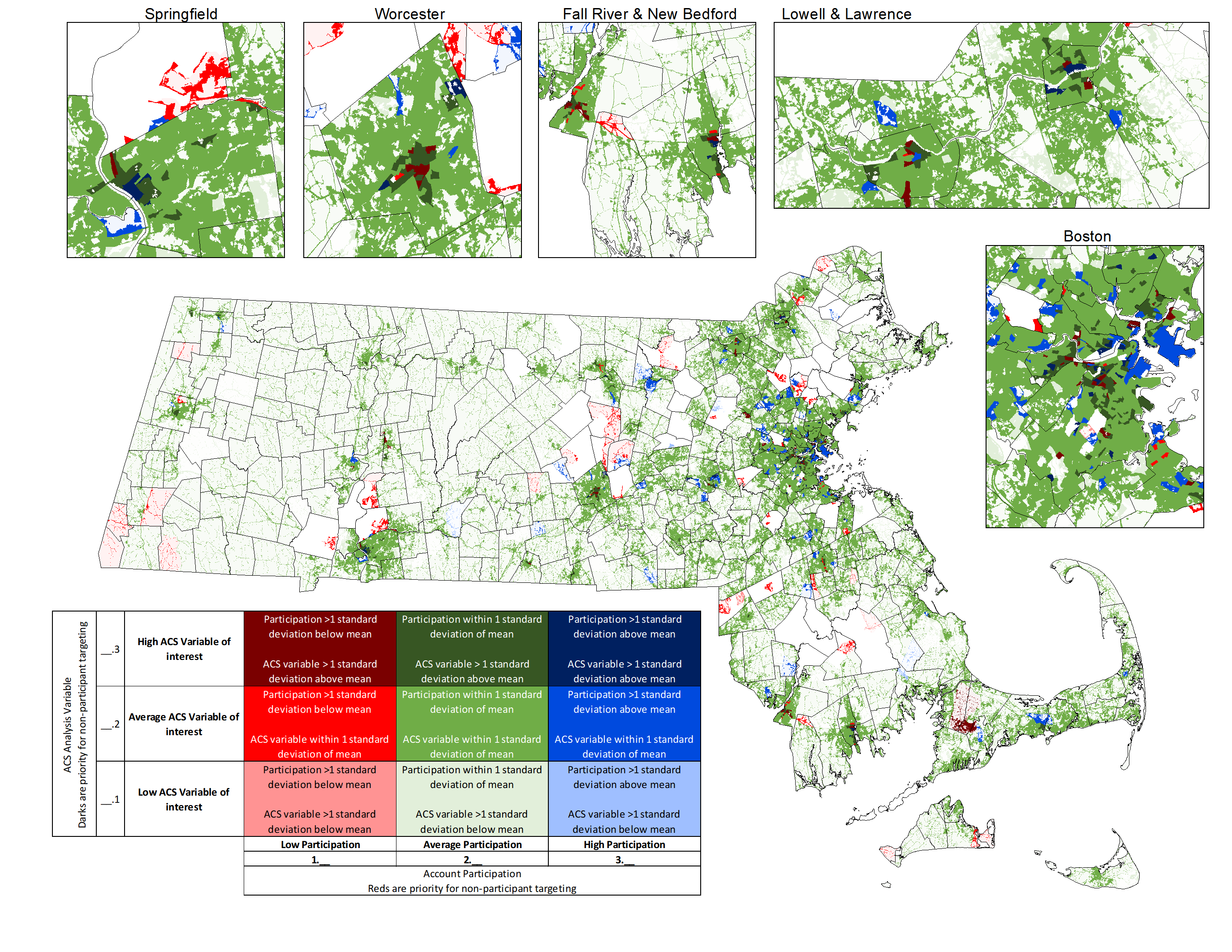 Customer Profiling
17
[Speaker Notes: SHAWN]
Process    
Impact      
Profiling    
Sending combined data request shortly
Covers multiple projects:
R1983 Survey & IDI samples
R1983 Impact tasks
R2029 Weatherization Assessment / Update
X1942 NEIs
Task 4a – Data Prep & Management
18
[Speaker Notes: NICOLE]
Addressing COVID-19 Complexities
Will strictly adhere to Company’s COVID-19 related customer contact protocols
Acknowledge COVID-19 during surveys/interviews and explicitly focus respondents on the relevant evaluation/program period
Include COVID-19 related questions in vendor IDIs
Attempt to exclude COVID-19 period (March 2020-?!) in billing analysis and customer profiling efforts
Discuss impact (if relevant) in reporting
Consideration for all forward looking recommendations
COVID-19
19
[Speaker Notes: NICOLE]
Process    
Impact      
Profiling    
Benchmarking
Past HES/HES-IE studies in CT
Track issues, trends, and progress in CT
Comparable programs in other nearby jurisdictions

Target schedule aligns with PSD/Planning revisions
March 2021 - Preliminary findings 
May 2021 - Draft report to EA team 
June 2021 - Draft report for public review
July/August 2021 - Final presentation/report
Task 5 – Benchmarking and Reporting
20
[Speaker Notes: DOUG]
Process Evaluation
Effectiveness of program and program changes
Recommended improvements in design, delivery, and outreach
Impact Evaluation
Gross and net measure-level savings for all fuel types
Recommendations for improving realization rates
Retrospective NTG ratios
Recommended prospective NTG ratios for same measures
Data Management and Customer Profiling
Participation rates and geographic / demographic analysis of participants / non-participants
Equity insights (rent/own, non-English, income level)
Identify and rank characteristics and block group levels associated with high / low participation
Recommend specific geographic areas to target for additional research or outreach
Project Outcomes
21
[Speaker Notes: DOUG]
Data Collection / Research Links
22
[Speaker Notes: DOUG]
Any other questions?
Q & A
23
Budget
24
[Speaker Notes: DOUG]
Appendix: Billing Analysis PPR Model
25